CRONOLOGIA  E GEOGRAFIA

NELLA VITA DI

SAN PAOLO
MARTIRIO 

DI SANTO STEFANO

Atti 7, 1-60
.. un giovane chiamato Saulo ...
Atti 8, 1-2
Porta S. Stefano
Gerusalemme, Porta dei Leoni, dai Cristiani ribattezata Porta Santo Stefano
Rilievi da cui prende il nome Porta dei Leoni
SULLA VIA 

DI DAMASCO

Atti 9, 1-9; 22, 4-21; 26, 9-18 

Conversione di San Paolo
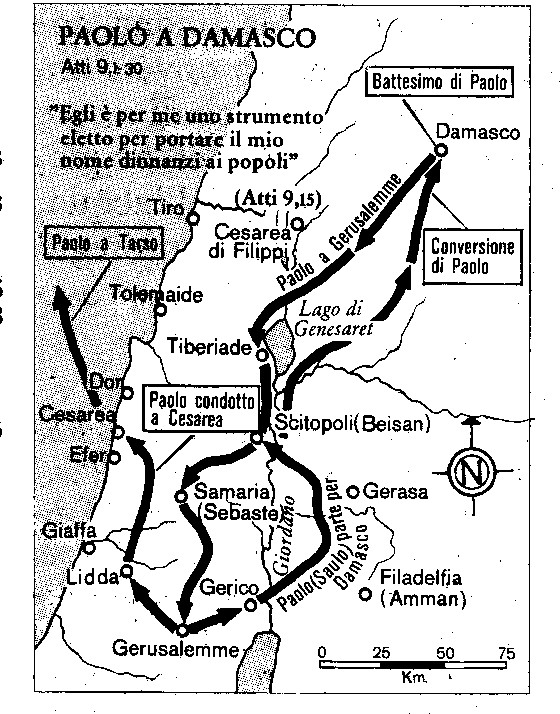 Saulo passa per Scitopoli, 

Bet Shean
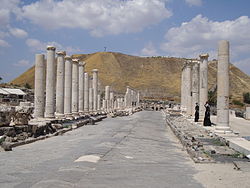 Scitopoli, Bet Shean, Roman Cardo in Beit She'an National Park
Beit She'an theatre
Bet Shean, resti del teatro romano
Crusader castle with moat and inner tower.
Roman baths
BetShe'an - an ancient house of Egyptian governor
Pioneers of Kibbutz Ein Hanatziv settle in Bet She'an, 1946
Beit She'an park
Bet Shean, Monte Gelboe
SAULO

IN CASA DI ANANIA

Atti 9, 10-19
SAULO A DAMASCO
Coi discepoli cristiani.
Atti, 9, 19-22 
SUA FUGA DA DAMASCO
Atti, 9, 23-25
Saulo a Gerusalemme
Atti,  9, 26-29